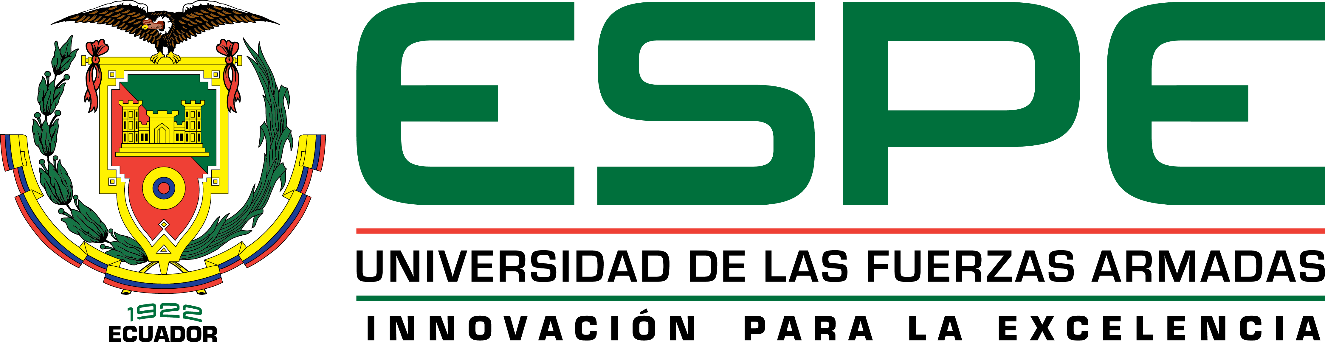 CARRERA DE INGENIERÍA EN COMERCIO EXTERIOR Y NEGOCIACIÓN INTERNACIONALTEMA: CACAO ORGÁNICO Y SU APORTE A LA MATRIZ PRODUCTIVA - CASO CHCHUKULULU
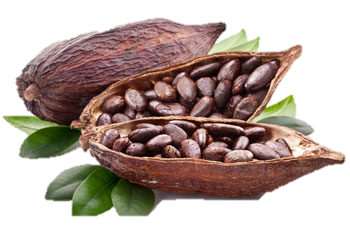 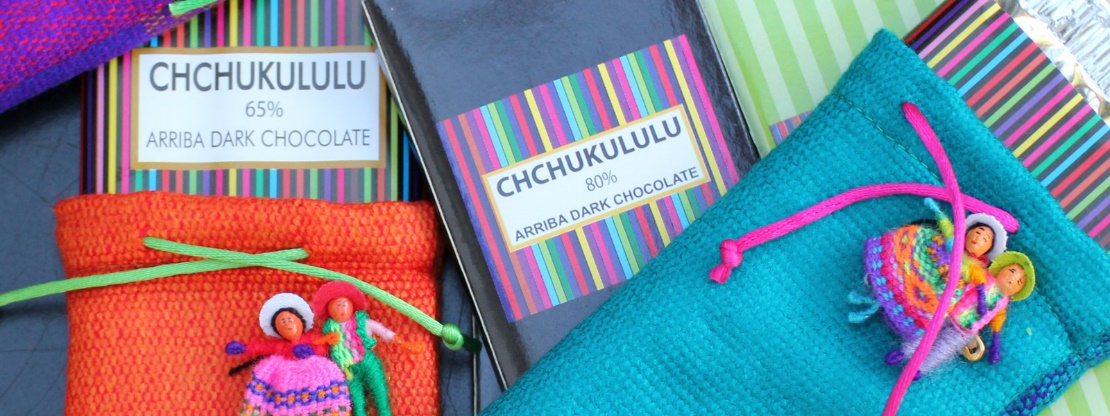 CAROLINA ELENA RAZA ORTEGA
JULIANA ANALÍA JARA AGUILAR
SANGOLQUÍ
2017
INTRODUCCIÓN
Formulación del Problema
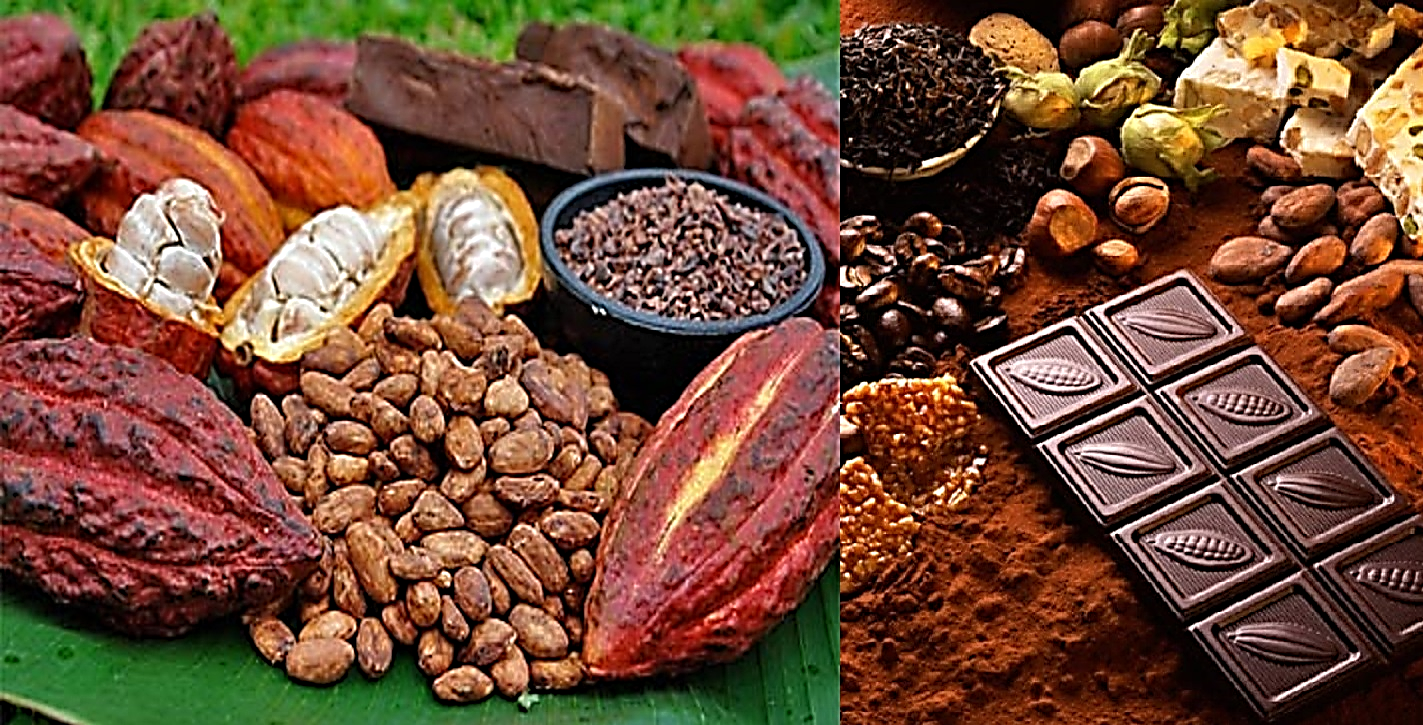 OBJETIVO GENERAL
Identificar las estrategias aplicadas para la exportación de chocolate orgánico hacia la Unión Europea – Caso Chchukululu
OBJETIVO 1
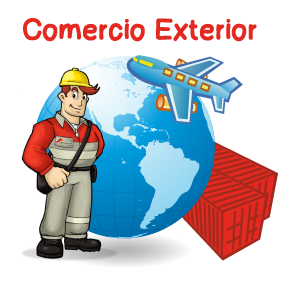 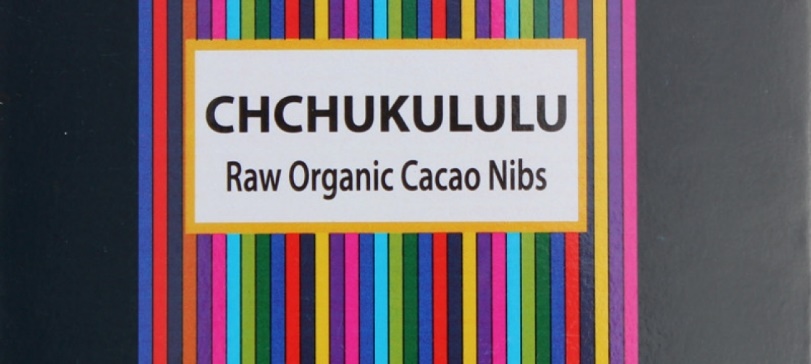 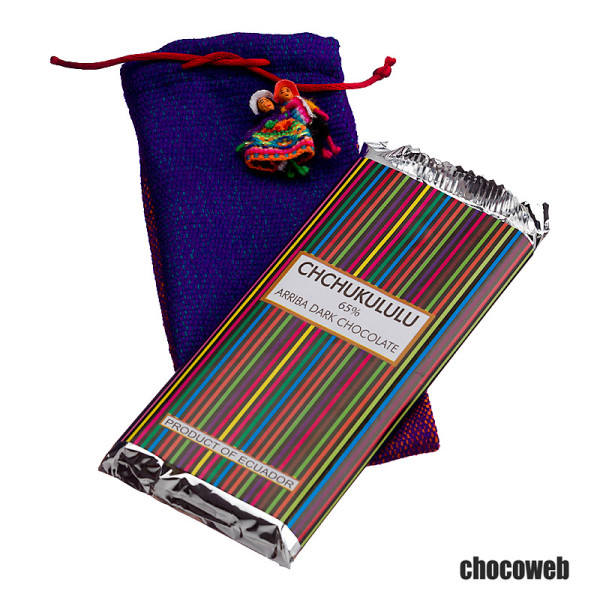 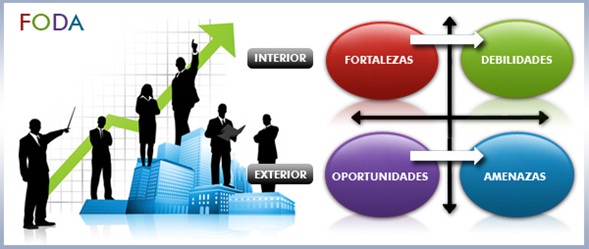 HISTORIA DE CHCHUKULULU
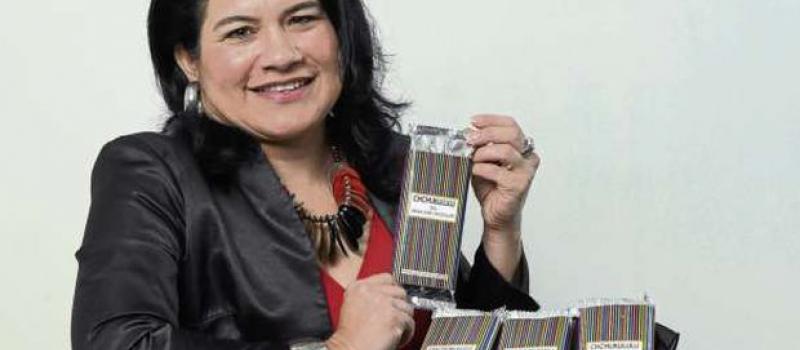 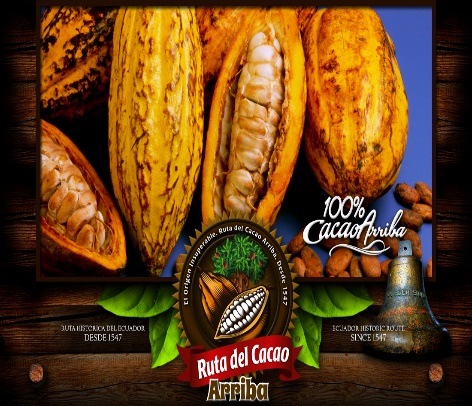 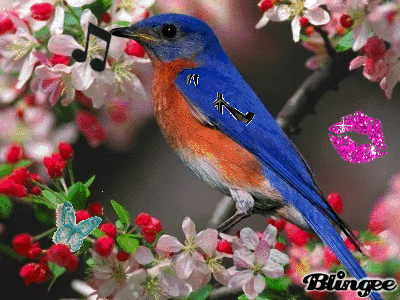 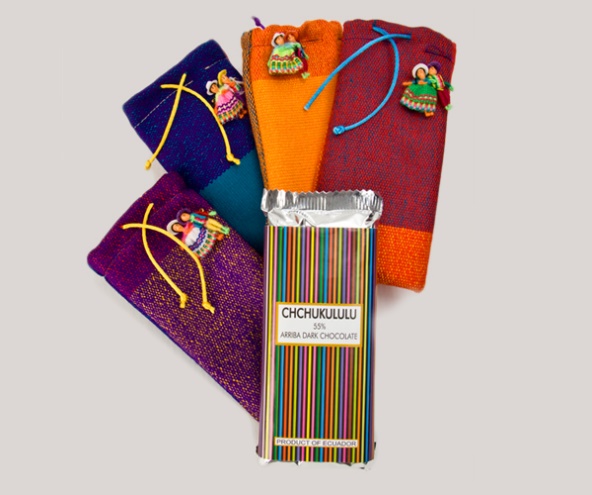 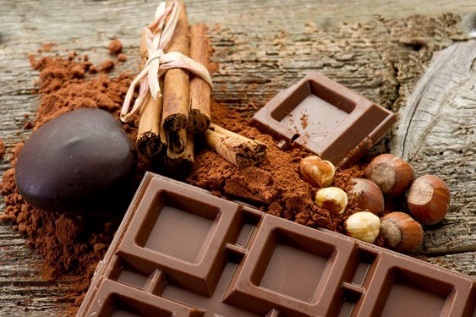 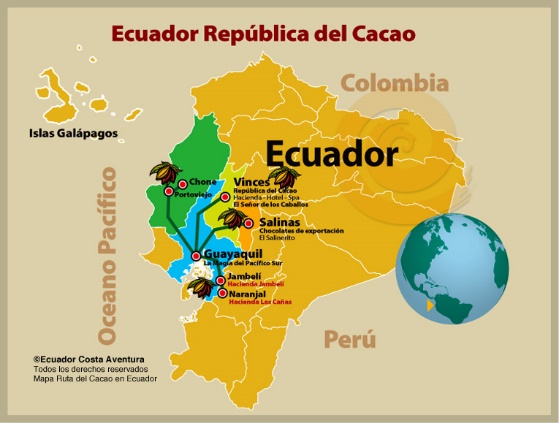 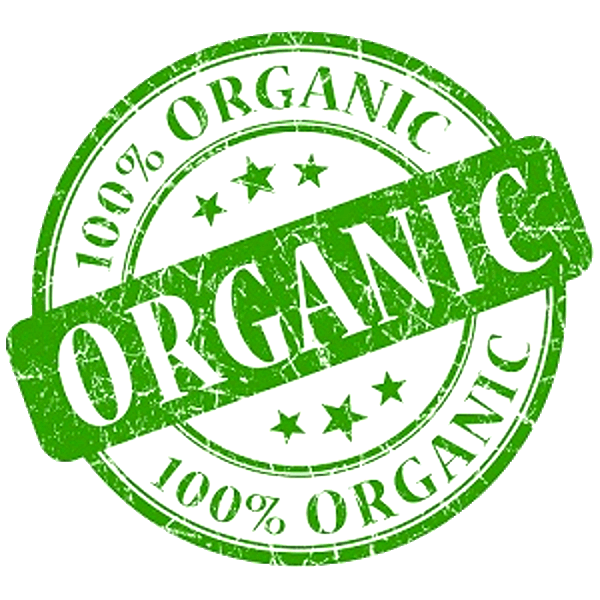 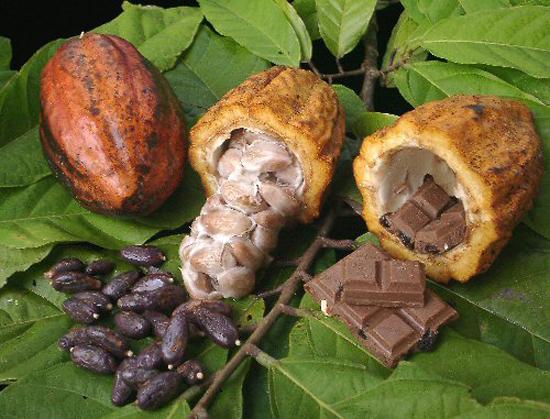 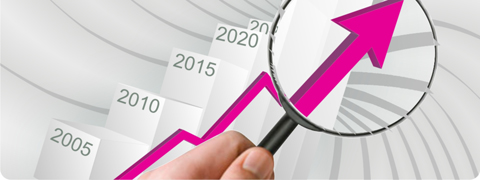 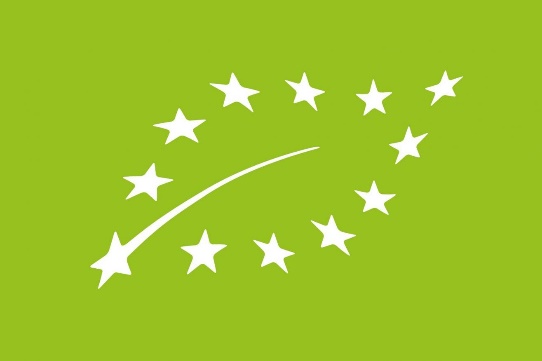 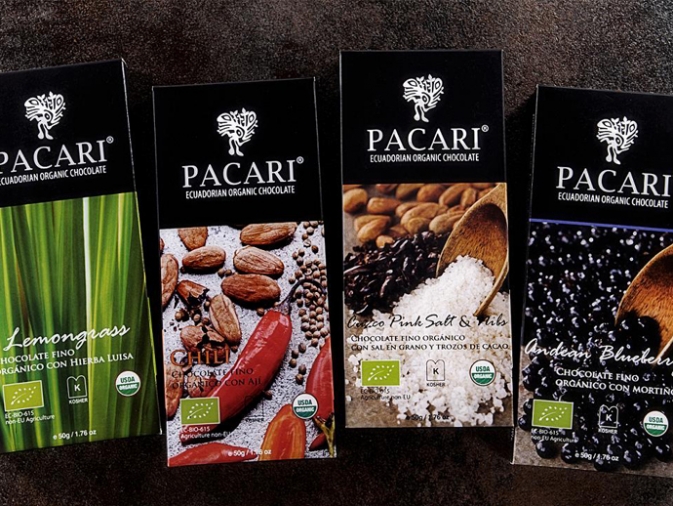 MEDIA
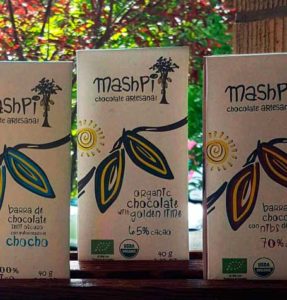 ALTA
ALTA
MEDIA
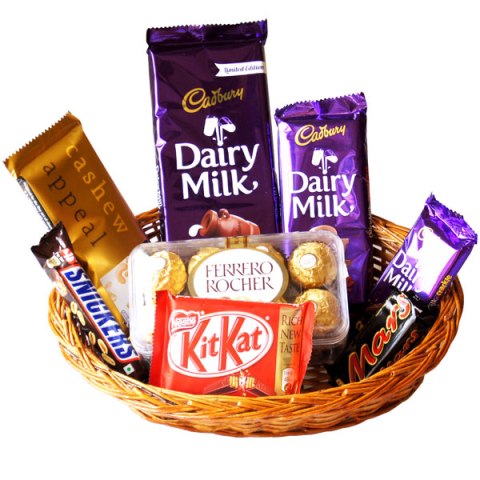 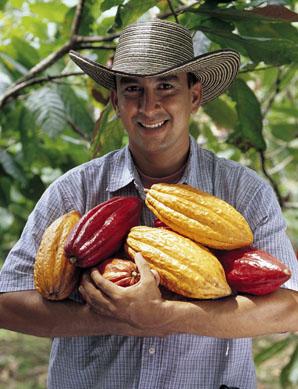 ALTA
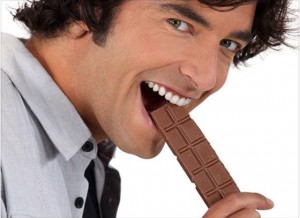 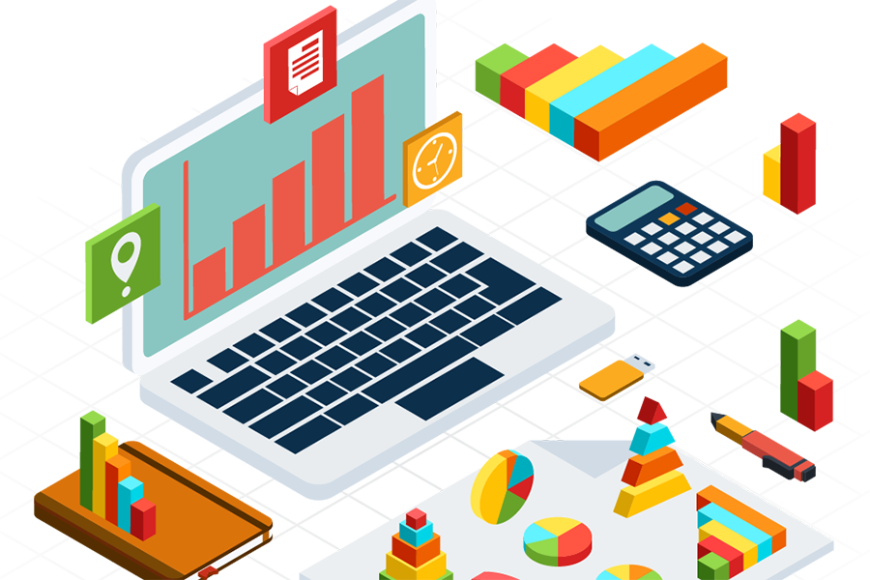 OBJETIVO 2
Realizar un análisis de la competencia actual de Chchukululu dentro del territorio nacional
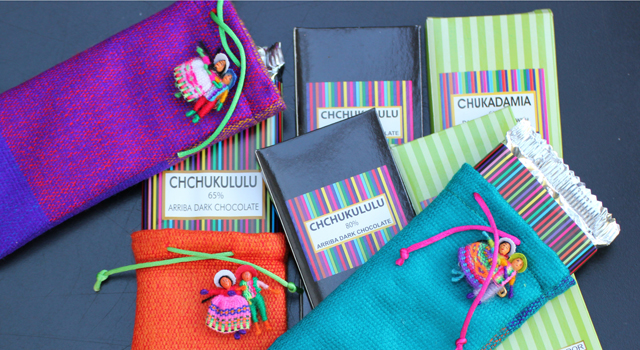 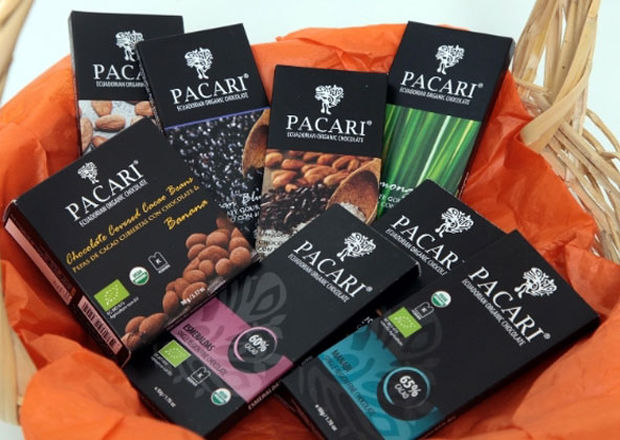 VS
Rentabilidad de Chchukululu vs Pacari
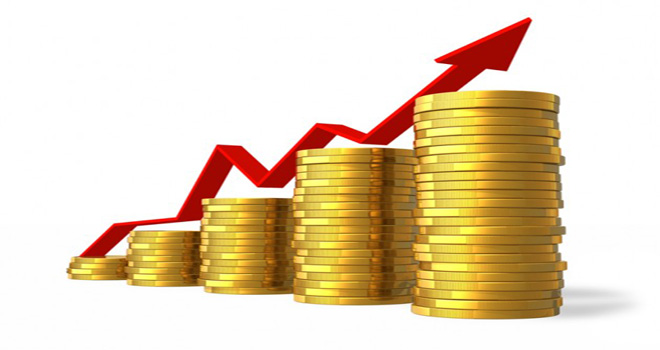 26%
10%
CAPITAL
capital básico para compañía limitada
1623%
mercados internacionales /
>30% de sus ventas y ferias
adquisición maquinaria y C.O.
/ inversión en publicidad y ferias
EXPORTACIONES
COMERCIO JUSTO
% P= 147%
productos orgánicos de calidad sin ningún tipo de innovación
% P= 53%
Cartera de productos, innovación, certificado orgánico
CARTERA DE PRODUCTOS
65%, 80% y 100% cacao, chocolate con macadamia, nibs y granos de cacao
Tabletas con frutos / frutos cubiertos / cajas de regalo.
PERSONAL
Ambas empresas con poco personal
No delega / Satura con actividades
comisionar las funciones y dividir el trabajo / > 55%
PUBLICIDAD
Chchukululu representa un 8% de lo que invierte Pacari.
Chchukululu no observa en esto como una táctica
invertido 8 veces más
OBJETIVO 3
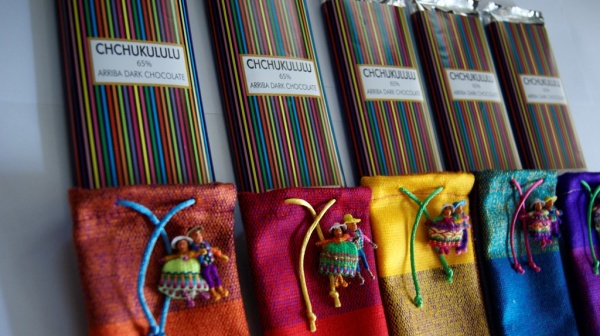 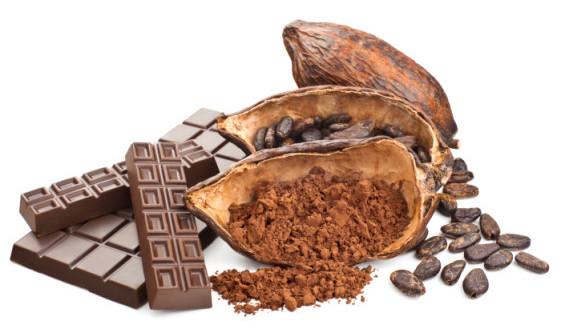 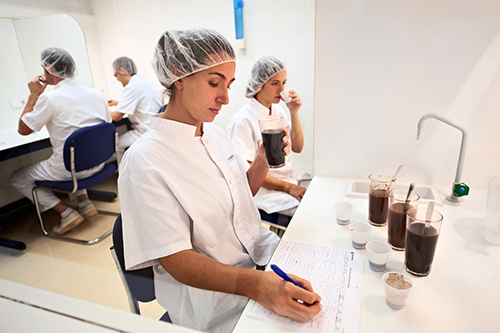 CALIDAD
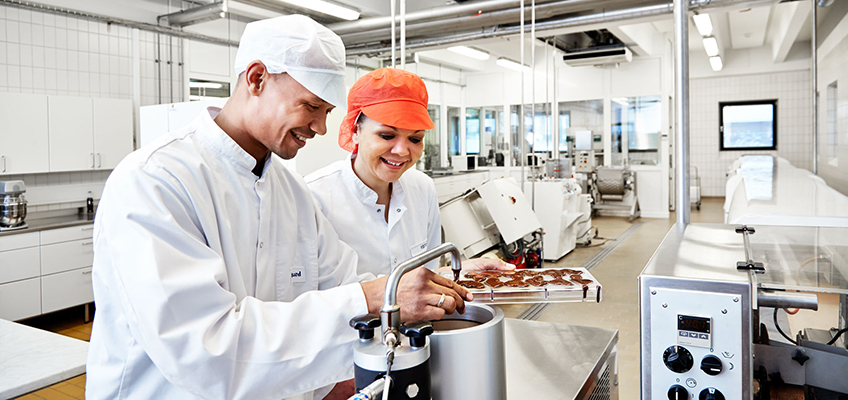 PRODUCCIÓN
PRODUCCIÓN
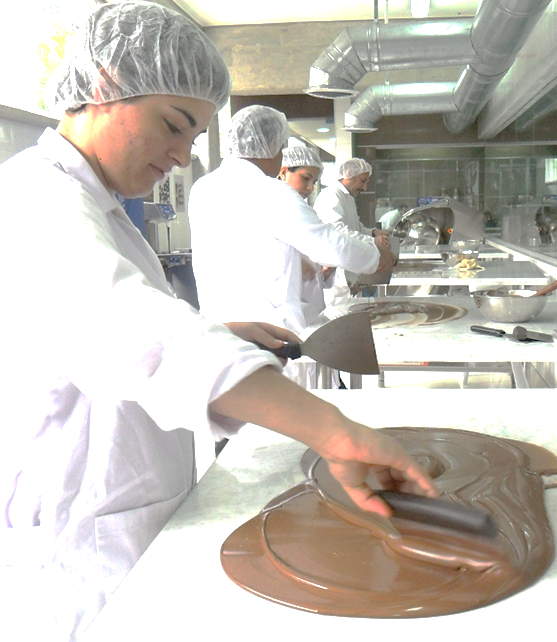 PRODUCCIÓN
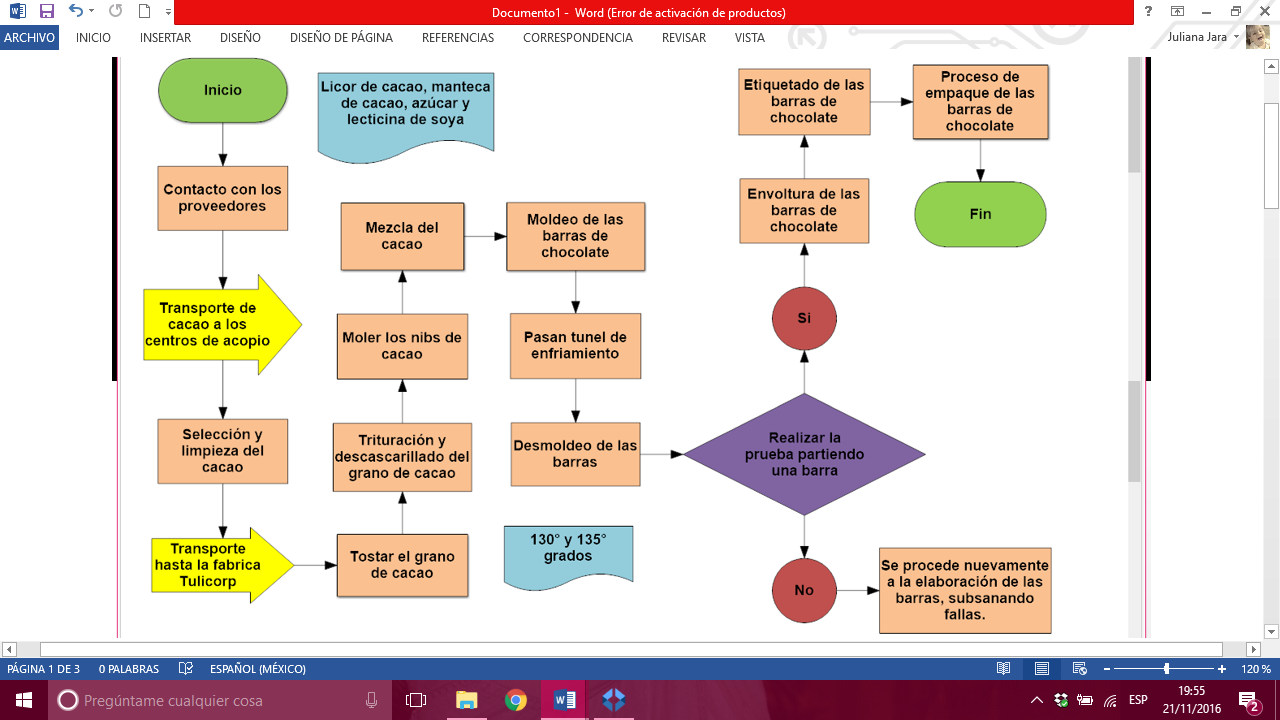 Producción anual de Chchukululu
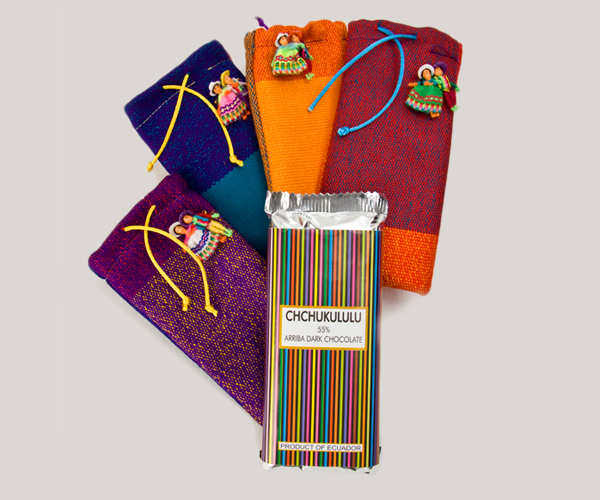 Cp=22.94%
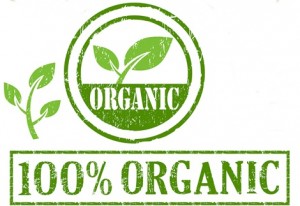 CALIDAD
Legislación Reguladora
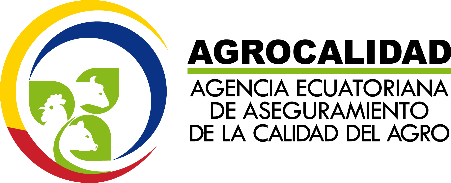 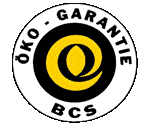 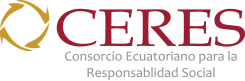 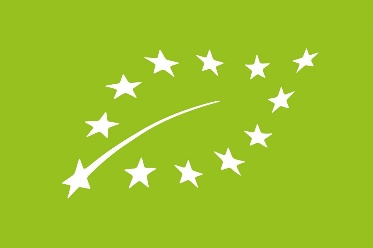 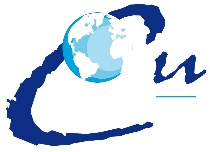 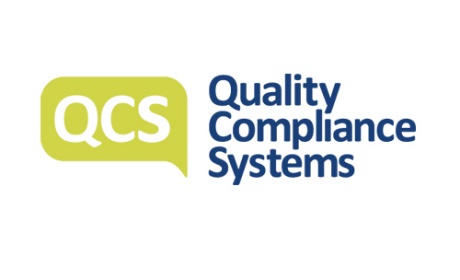 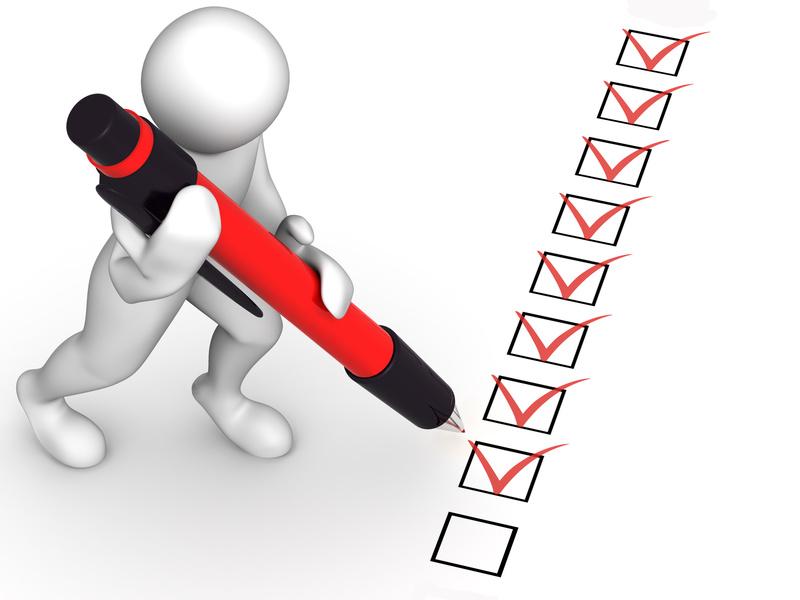 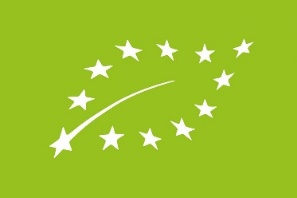 Proceso para obtener la Certificación Orgánica
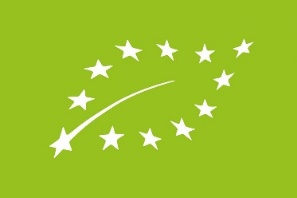 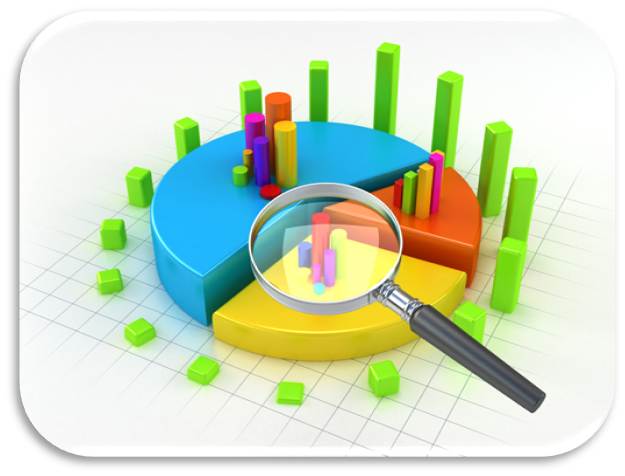 OBJETIVO 4
Analizar el ámbito de logística y marketing que lleva a cabo Chchukululu.
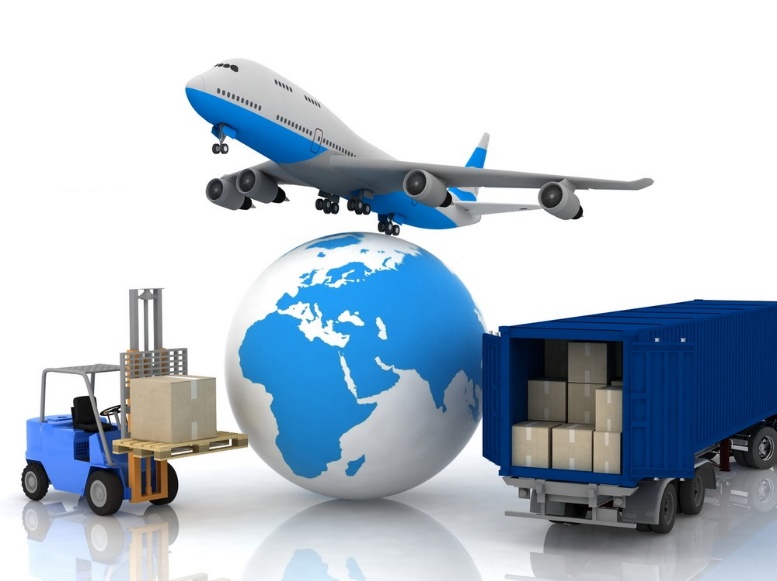 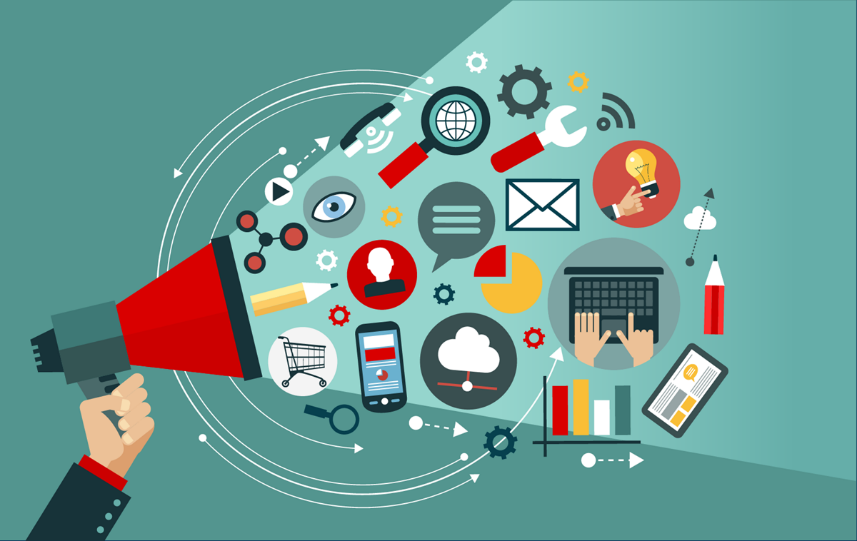 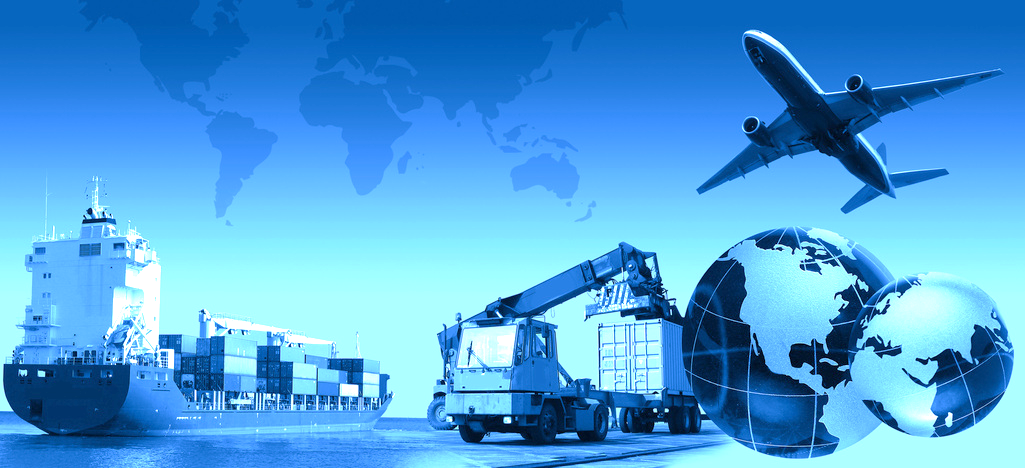 LOGÍSTICA
CANALES DE COMERCIALIZACIÓN
NACIONAL
INTERNACIONAL
ENVASE Y EMBALAJE DE LOS CHOCOLATES
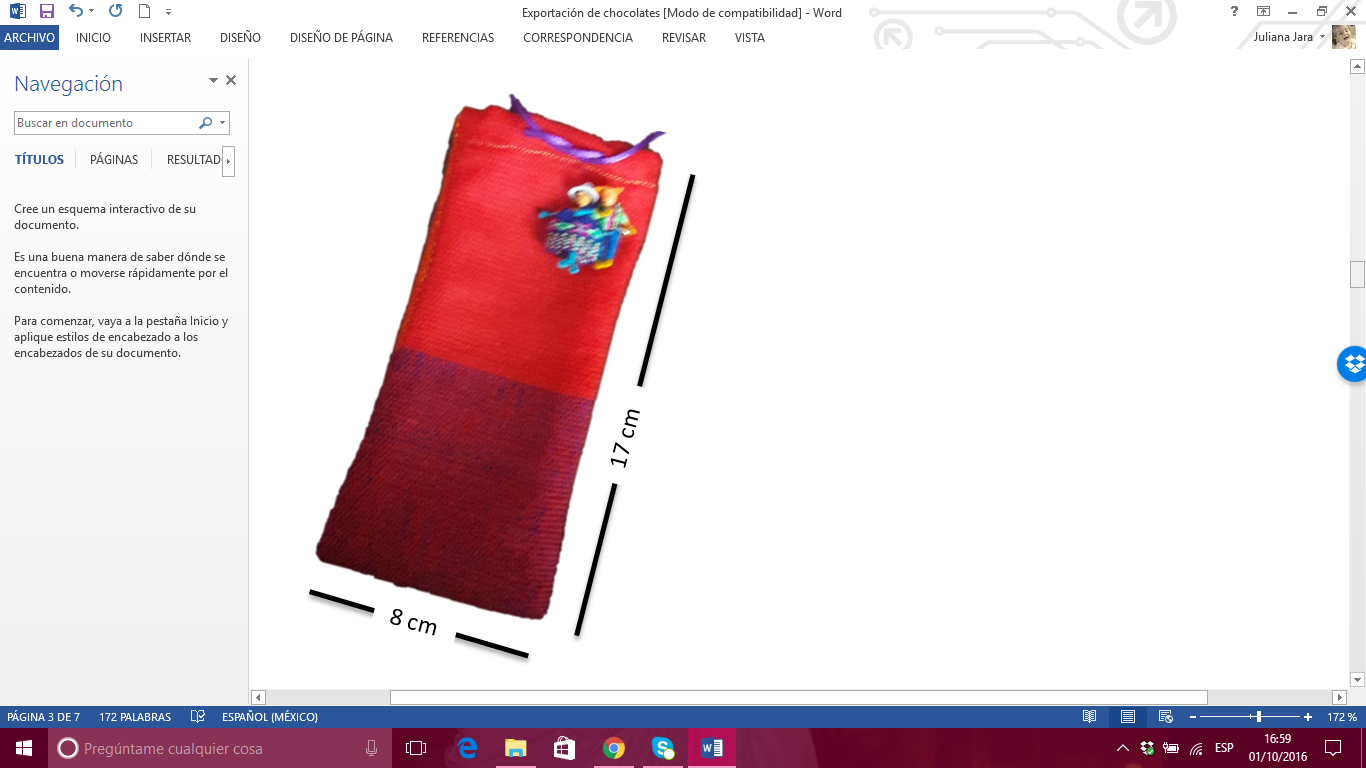 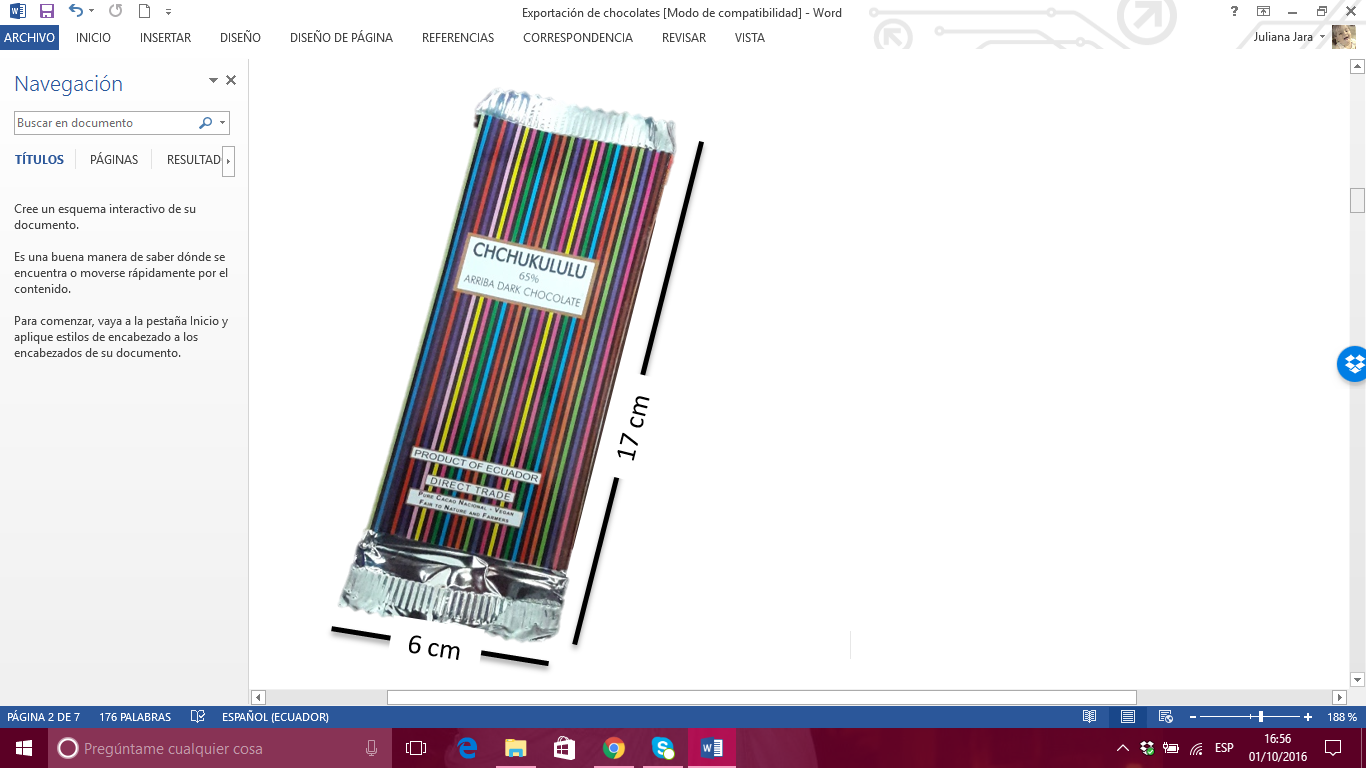 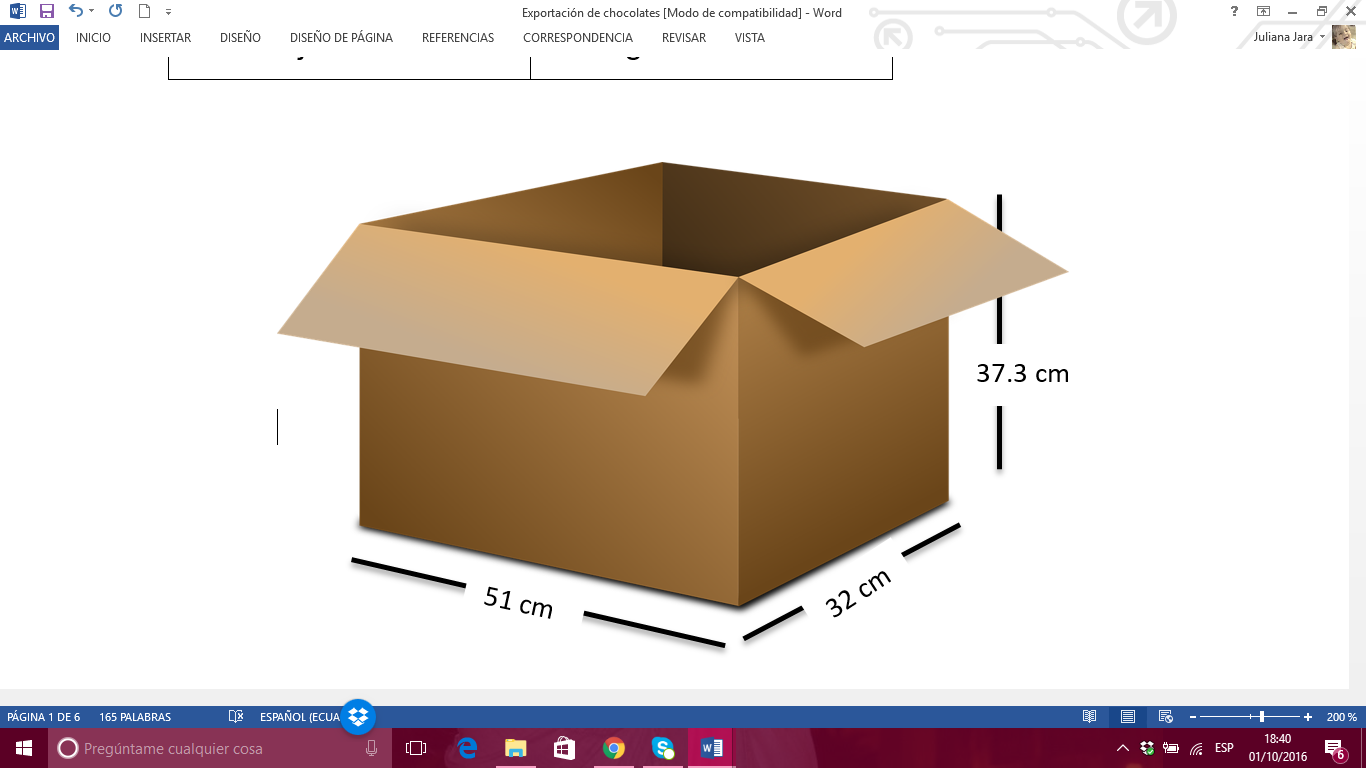 252 tabletas de chocolate
Peso caja:
14.36 kg
LOGÍSTICA INTERNACIONAL
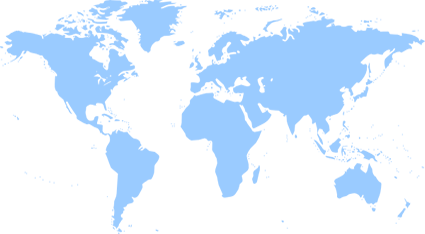 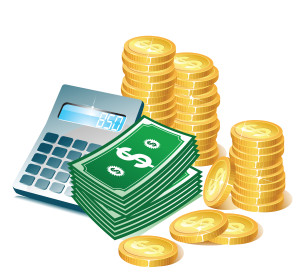 GASTOS LOGÍSTICOS
EXPORTACIÓN DE UNA CAJA CON 252 TABLETAS DE CHOCOLATE
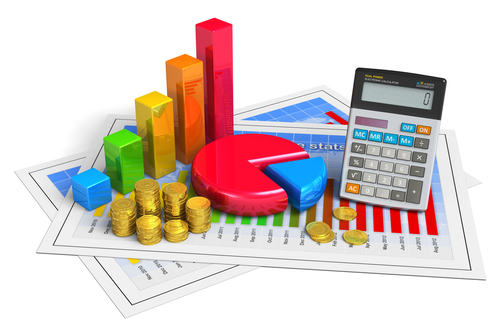 PRECIO POR TABLETA DE CHOCOLATE
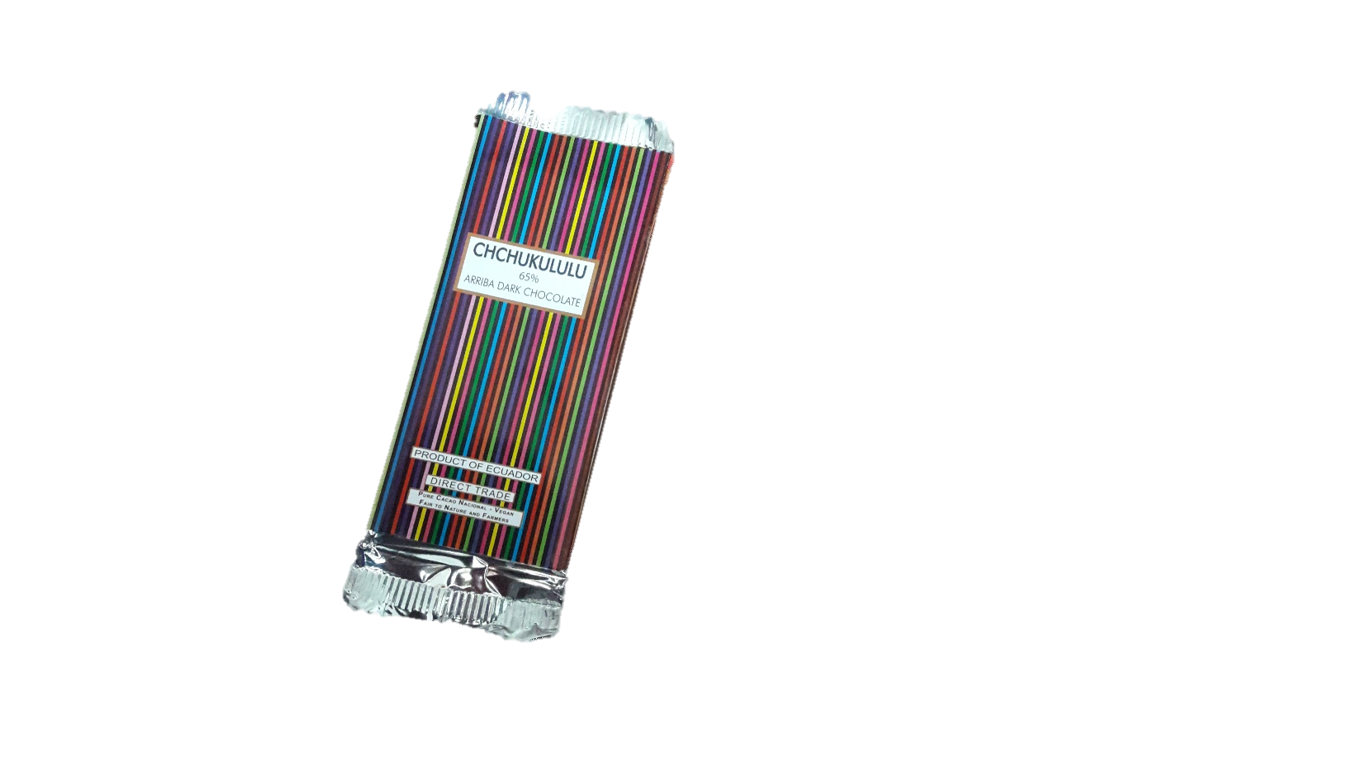 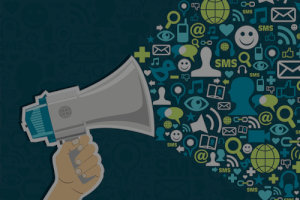 MARKETING
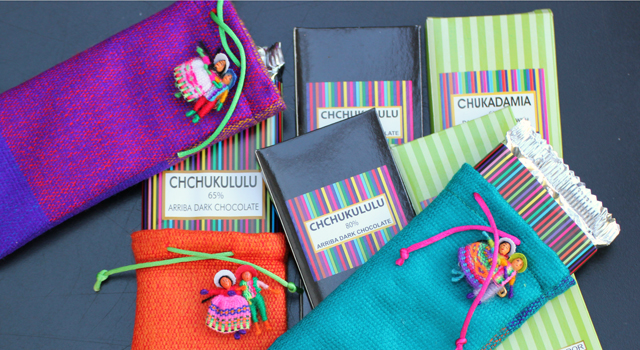 PRODUCTO
Chchukululu oferta tabletas de chocolate excepcionales con sabores incomparables y únicos
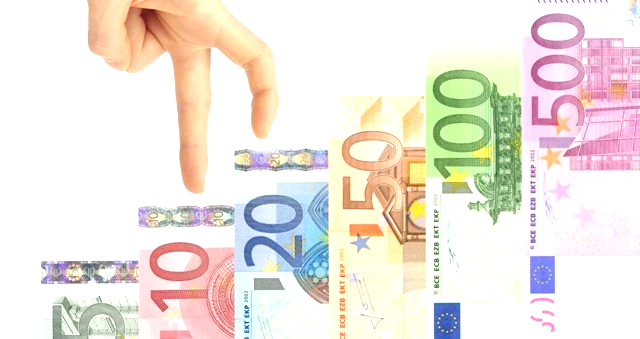 PRECIO
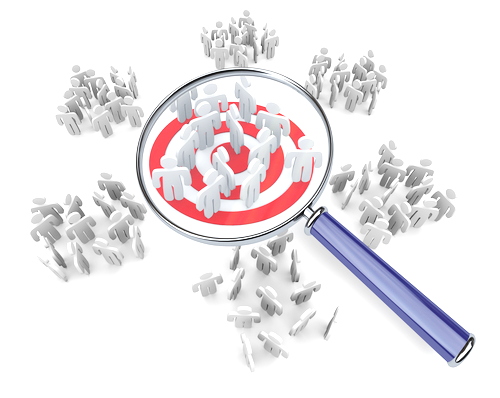 PLAZA
canal de distribución convencional
se integren la menor cantidad de intermediarios
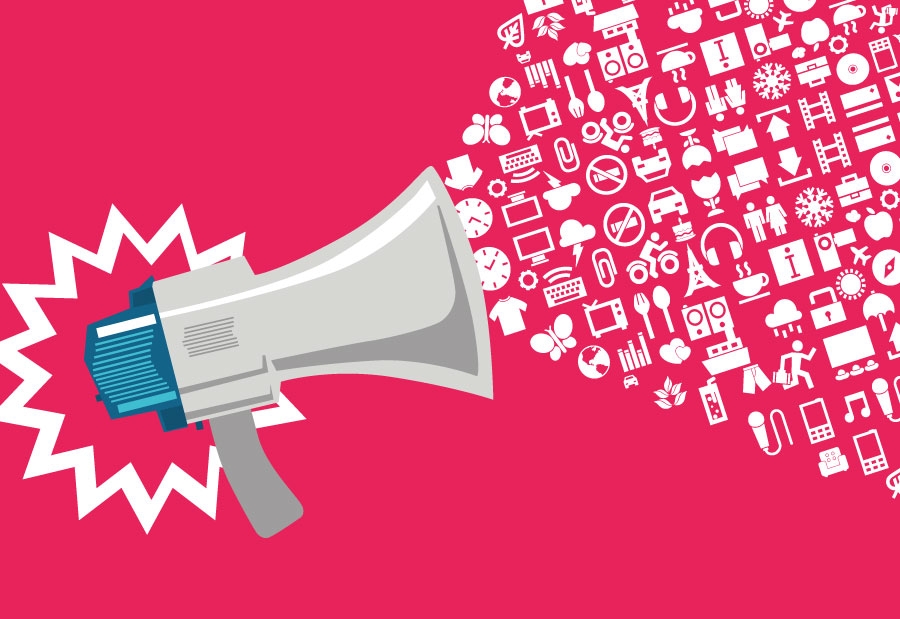 PROMOCIÓN
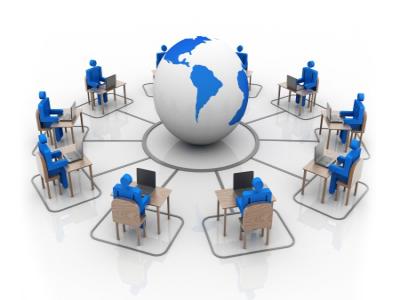 CONCLUSIONES
CONCLUSION 1
Falta de maquinaria y tecnología para la elaboración de las tabletas de chocolate
Falta de una adecuada gestión de innovación
Escasa diversificación de mercados. 
Falta de liderazgo 
Inadecuada organización con los proveedores, al no tener un control enfocado en la calidad, esto representa un obstáculo para obtener la certificación orgánica
Falta de marketing estratégico, no le permite incrementar el volumen de exportaciones y consecuentemente genera como resultado insuficientes niveles de producción.
Se deduce que Chchukululu presenta falencias en la implementación de estrategias empresariales, para lo cual se debe realizar un reajuste en el esquema empresarial con el objetivo de tornarse en un caso de éxito.
CONCLUSION 2
Como consecuencia de la tendencia mundial hacia el consumo de productos orgánicos, el sector cacaotero nacional ha tenido que reestructurar sus formas de cultivo, direccionándolos hacia una producción amigable con el medio ambiente.
Para satisfacer esta demanda que aumenta de forma acelerada, en Ecuador en los últimos 15 años se han originado nuevas empresas que forman parte de la industria del chocolate orgánico, trabajando con pequeños productores de cacao orgánico de diferentes zonas del país
Un claro ejemplo de constante crecimiento es Pacari, empresa que ha logrado sobresalir en el mercado internacional. 
Pacari ha logrado ventas de $23 millones de dólares aproximadamente, posicionándose en 28 países, mientras que Chchukululu no se equipara a estas cifras, en el mismo periodo ha alcanzado ventas de $939.000 dólares aproximadamente, posicionándose en 10 países.
CONCLUSION 3
PRODUCCIÓN
La dirección de Chchukululu carece de una visión estratégica
Chchukululu es una empresa centrada en la elaboración de chocolates gourmet, a través de una producción limitada, alcanzando una producción aproximadamente de 3000 tabletas de chocolate por mes. 
Maneja una producción poco progresiva y con limitada innovación, no satisface la demanda del mercado orgánico que ha crecido de manera acelerada en los 15 últimos años.
Falta de alianzas estratégicas y expansión de proveedores.

CALIDAD
Chchukululu controla la calidad a través de autoevaluación
Por falta de una visión estratégica y un liderazgo efectivo, la empresa no cuenta con un certificado orgánico
Falta de análisis para el financiamiento y el desconocimiento propicio de los requerimientos 
Sus proveedores de materia prima no accionan un sistema de control interno
CONCLUSION 4
MARKETING
Producto: Chchukululu oferta tabletas de chocolate excepcionales con sabores incomparables y únicos.
Precio: Chchukululu ha aplicado la estrategia descremado de precios.
Plaza: Los puntos de venta de una tableta de chocolate Chchukululu son estratégicos, utiliza un canal de distribución convencional.
Promoción: Publicidad (Pagina web), Promoción ( Ferias y Rondas Nacionales e Internacionales)

LOGISTICA
No dispone de alianzas estratégicas con operadores logísticos 
Actualmente el costo de transporte aéreo con DHL, por caja de 252 tabletas de chocolate, es aproximadamente de $558 dólares.
La empresa carece de un lugar de distribución en el extranjero.
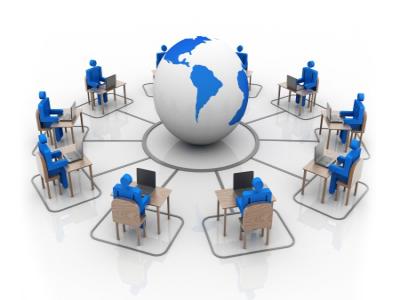 RECOMENDACIONES
RECOMENDACIÓN 1
Se recomienda industrializar la organización  e invertir en  la adquisición de maquinaria con tecnología de punta
Generar innovación en la elaboración de nuevos productos.
Implementación de estrategias empresariales y un reajuste en el esquema corporativo actual, con la ejecución de un plan de acción que tenga como finalidad crear y establecer una ventaja competitiva 
Reestructurar el organigrama, mediante la contratación de recurso humano capacitado y especializado.
Finalmente se sugiere que Chchukululu efectúe alianzas estratégicas con sus proveedores de cacao orgánico.
RECOMENDACIÓN 2
Es importante observar los logros y reconocimientos alcanzados a nivel mundial por las empresas consideradas competencia para Chchukululu.

Diferenciación; con el objetivo de incrementar las ventas, con la incorporación de nuevos ingredientes e insumos peculiares a sus tabletas de chocolate.

Enfoque; con el objetivo de dirigirse a otro segmento de clientes caracterizado por un poder adquisitivo medio, a través de la creación de una nueva línea de productos.
RECOMENDACIÓN 3
Se recomienda implementar estrategias empresariales y liderazgo, con el objetivo de visualizar cambios a futuro en lo referente a nuevas tendencias y requerimientos del mercado.
Manejar adecuadamente los recursos designados y delegar funciones.
Obtener proveedores de otras zonas geográficas
Proveedores ejecuten un sistema de control interno
Adquirir la certificación orgánica con el objetivo de garantizar al consumidor final que el producto ha sido elaborado bajo procesos acordes a la normativa y estándares ecológicos y sostenibles en toda la trazabilidad
RECOMENDACIÓN 4
MARKETING
Producto: La cartera de productos que presenta actualmente Chchukululu es monótona
Precio: Aplicar la estrategia de precio orientada a la competencia, en la cual se fija un precio similar.
Plaza: Aplicar un sistema vertical de marketing, con el objetivo de unificar las partes que intervienen en la cadena de distribución, logrando una cooperación en el trabajo.
Promoción: Ampliar la inversión y financiamiento en publicidad, actualización en la apariencia de su página web, con imágenes claras de los productos ofertados.

 LOGISTICA
Implementar alianzas estratégicas con una empresa internacional de logística, a fin de obtener un servicio integrado y personalizado, optimizando recursos.
Implementar un lugar de distribución en el extranjero.
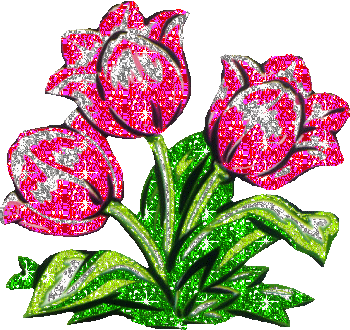 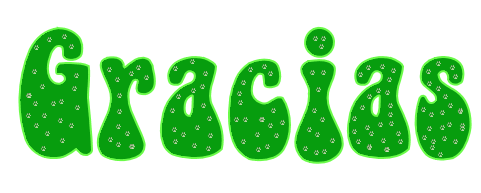